Note to Instructors
Each student has different foundational skills so some students may need more support or instruction than others, while others may need less. 

Based on your students, you can choose which slides or information is best suited for them.
Postsecondary Education Vocabulary
Pre-Employment Transition Services
Counseling on Postsecondary Opportunities
What Is Postsecondary Education?
What Does ‘Postsecondary Education’ Mean?
Postsecondary education or training refers to education you receive after leaving high school. There are many ways to continue learning and advancing toward your career goals after high school ends.
Certification
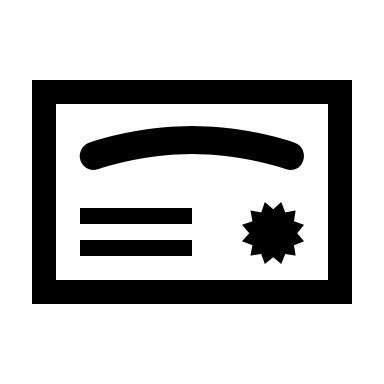 Certification programs typically take a few months to a year to complete. These programs focus on specific skills within particular career fields.

Certified Forklift Operator
Certified Phlebotomy Technician (CPT)
Emergency Medical Technician (EMT)
CompTIA A+ (foundational IT skills)
[Speaker Notes: Instructor note: Based on what you know about your students’ vocational goals, give some examples of certificates that might be of value to them.]
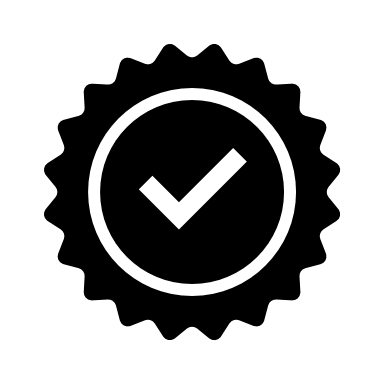 Licensure
Some occupations require workers to have a permit, typically issued by government agencies. Requirements for different types of licenses vary but usually include completing training, earning a degree or certification, and/or passing an exam. 

Barber or Cosmetologist
Commercial Driver's License (CDL)
Nurse
Teacher
[Speaker Notes: Instructor note: Based on what you know about your students’ vocational goals, give some examples of degrees that might be of value to them.]
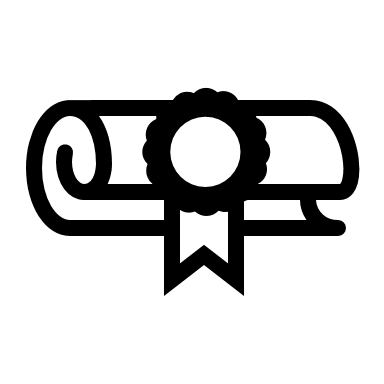 Degree
You can only earn a degree from an accredited school. Most degrees come from colleges or universities.Degree programs typically take longer to complete and require at least 2 years of full-time study.
These programs have a broad focus to prepare students for a variety of careers within or across specific industries.
Associate of Science (AS)
Bachelor of Arts (BA)
Master of Business Administration (MBA)
[Speaker Notes: Instructor note: Based on what you know about your students’ vocational goals, give some examples of degrees that might be of value to them.]
Vocational Technical Education
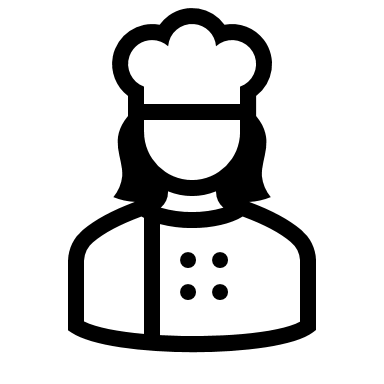 A type of school where you learn specific job skills by practicing them. You can learn things like fixing cars, cooking, or using computers for work. 
Auto mechanic 
Chef 
Computer technician  
Cosmetologist (hair stylist)  
Dental hygienist
[Speaker Notes: Instructor note: Provide examples of these types of schools/programs in your area that might match some students’ vocational goals.]
Trade School
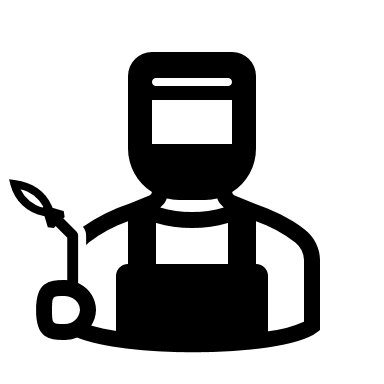 A school that teaches you how to do a specific job, usually with your hands. It's shorter than college and prepares you for careers like being a plumber, electrician, or hairstylist. 
• Plumber • Electrician • Welder • HVAC technician (heating and cooling) • Medical assistant
[Speaker Notes: Instructor note: Provide examples of these types of schools/programs in your area that might match some students’ vocational goals.]
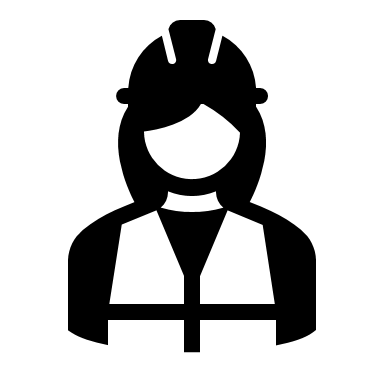 Apprenticeship
A program where you learn a job by working with someone who's an expert. You get paid while you learn at the jobsite.
Construction Worker
Plumber
Electrician
Farmer
Software Developer
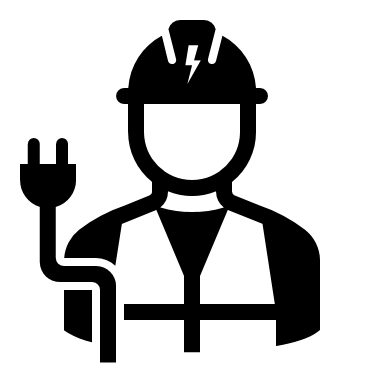 Journey-level
A professional who has completed an apprenticeship and associated training along with passing any necessary exams for their license or certificate.
Welder
Plumber
Electrician
Roofer
HVAC Technician
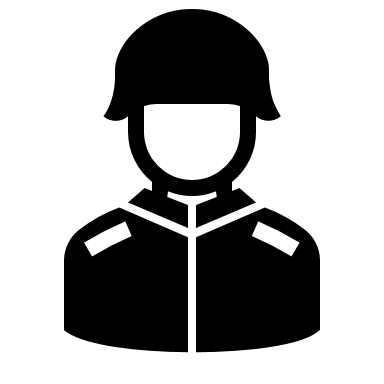 Military Enlistment
Joining a military branch such as the Army, Navy, or Air Force to serve and protect our country. You can learn job skills, travel, and get money for school. 
• Pilot • Medic • Cybersecurity specialist • Logistics coordinator • Aircraft mechanic
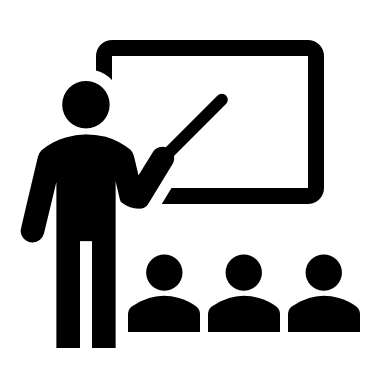 Community College
A school close to home where you can take classes for two years. It's often less expensive than other colleges and can help you get ready for a job or to go to a college or university later. Classes may be in-person or virtual.
• Nurse • Paralegal • Graphic designer • Preschool teacher • Bookkeeper
[Speaker Notes: Instructor note: Provide examples of these types of schools/programs in your area that might match some students’ vocational goals.]
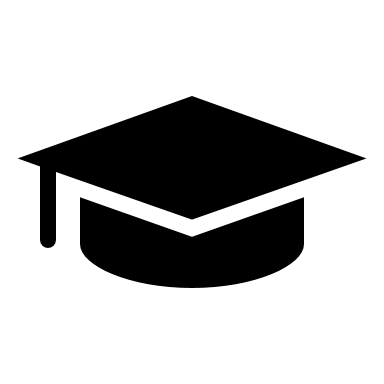 College/University
A school where you study for about four years to get a degree. You can learn about many different subjects and prepare for various careers. Classes may be in-person or virtual.
• Teacher • Engineer • Accountant • Social worker • Business manager
[Speaker Notes: Instructor note: Provide examples of these types of schools/programs in your area that might match some students’ vocational goals.]